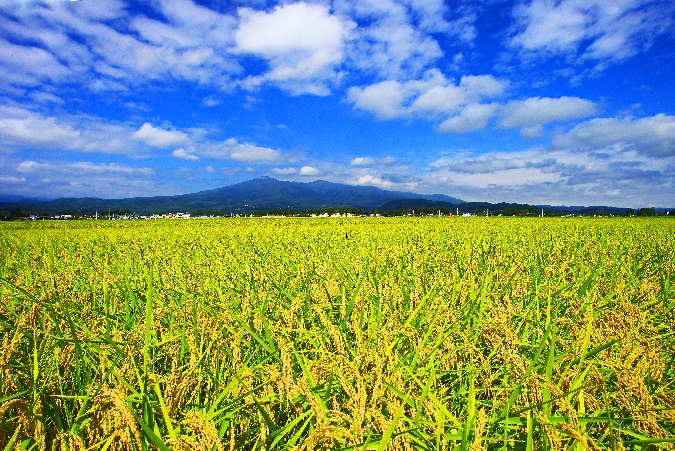 9月22日（水）19：00～　
オンライン開催
東京オフィス2021年第238回ふるさと暮らしセミナー
ふくしまで移住体験してみない？
～農村体験編（国見町・大玉村）～
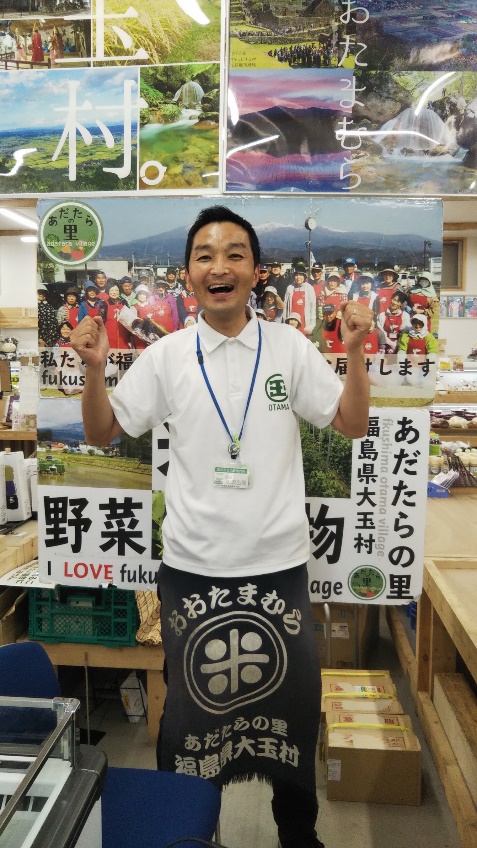 ふくしまチャレンジライフ（短期移住体験）オンライン企画第１弾！
あなただけの移住体験をプロデュースする地域ディレクターが、まずはオンラインで町・村のことや体験メニューをご紹介します。
○ゲスト①　大玉村地域ディレクター
　矢吹　吉信（やぶき　よしのぶ）さん
「あだたらの里直売所」店長。
最近では、大玉村産の新鮮な野菜を新幹線で直送し、東京駅で販売するマルシェが話題に！
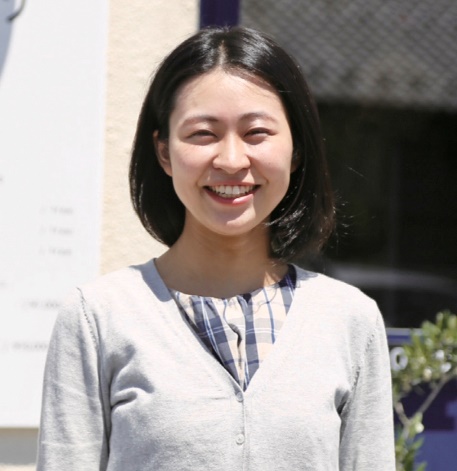 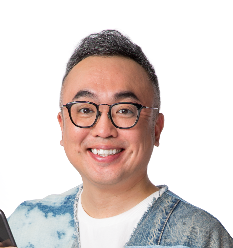 ○ゲスト②　国見町地域ディレクター
　岡野　希春（おかの　きはる）さん
地域おこし協力隊として、町の関係人口創出プロジェクトを担当。桃など果物の収穫体験や食べ比べ、農家との交流など、町の資源を活かしたコンテンツづくりに注力している。
○ファシリテーター
　藤原カズヒロ
　福島の夕方の情報番組「ちゃんろく。」MC。
２０２１年９月２２日（水）　19:00～20:２0
※前日までの事前予約が必要です。定員20名（先着順）。
開催
日時
開催
方法
オンライン（zoom、ウェビナー形式）
QRコードから登録またはメールで「氏名、年齢、お住まいの市区町村、メールアドレス」を送信。
（申込先：mail@fukushima-challengelife.info)
申込
方法
オンライン交流会参加申込は30秒！
・国見町、大玉村の住み心地や、移住体験メニューのご紹介
・ふくしまチャレンジライフ（短期移住体験）でできる、そのほかの体験メ
　ニューのご紹介
内容
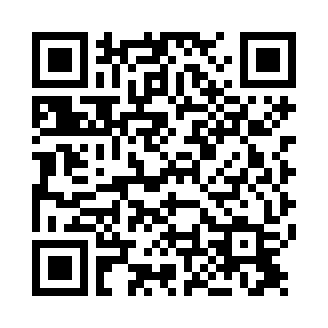 参加者アンケートに回答した方全員に、国見町か大玉村の美味しいものをプレゼント！
主催　　福島県（県北地方振興局）
共催　　認定NPO法人ふるさと回帰支援センター
問合せ　ふくしまチャレンジライフ事務局
　　　　（株式会社フジワラプレス内）
　　　　電話　090－1420－8890
　　　　メール　mail@fukushima-challengelife.info
ふくしまチャレンジライフ
（短期移住体験）はこちら
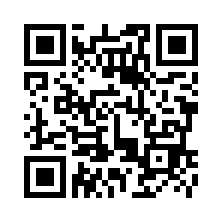